Національна школа суддів України
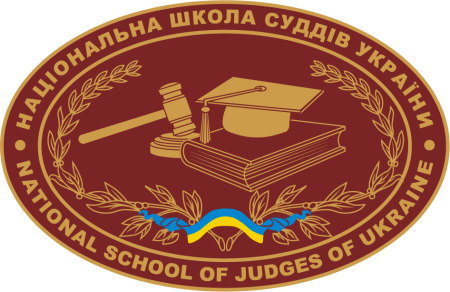 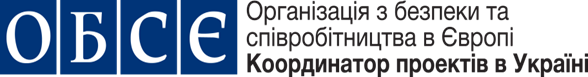 Аналіз законодавства щодо запобігання корупції
Національна школа суддів України
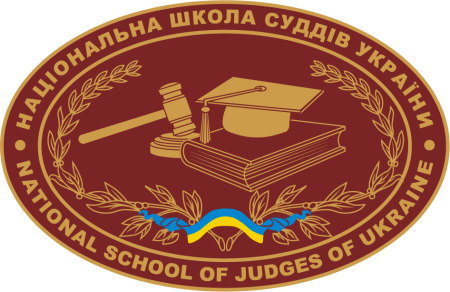 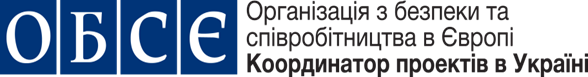 Цілі
Ознайомившись з цією презентацією, судді:
ознайомляться з історією створення національного антикорупційного законодавства;
вмітимуть аналізувати в загальних рисах міжнародне та національне антикорупційне законодавство, краще розуміти та тлумачити його норми і принципи.
Національна школа суддів України
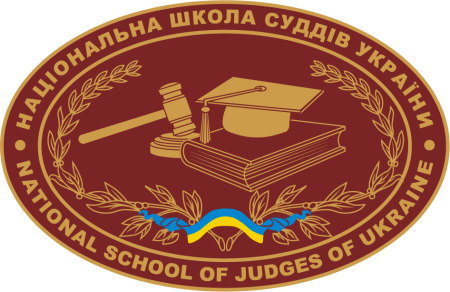 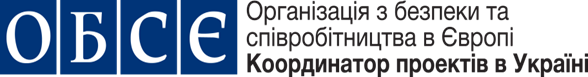 Міжнародне законодавство
Конвенція Організації Об'єднаних Націй проти корупції;
Кримінальна конвенція  про боротьбу з корупцією;
Цивільна конвенція  про боротьбу з корупцією;
Угода про асоціацію між Україною та Європейським Союзом.
Національна школа суддів України
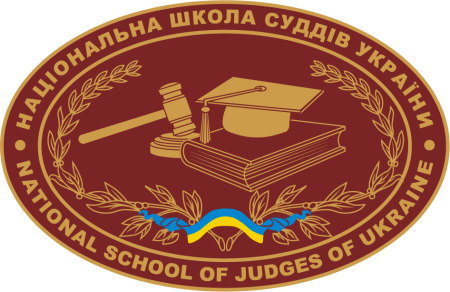 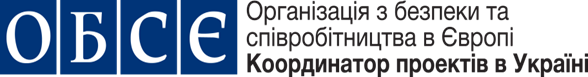 Конвенція Організації Об'єднаних Націй проти корупції:  

Дата підписання: 31.10.2003.
Дата ратифікації Україною: 18.10.2006.
Дата набрання чинності для України: 01.01.2010.
Національна школа суддів України
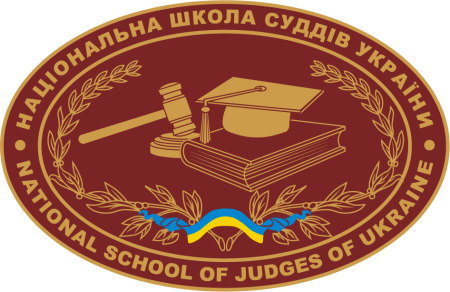 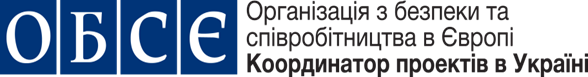 Цілями Конвенції визначено: 
сприяння вжиттю й посиленню заходів, спрямованих на більш ефективне й дієве запобігання корупції та боротьбу з нею;
заохочення, сприяння та підтримка міжнародного співробітництва й технічної допомоги в запобіганні корупції та в боротьбі з нею, зокрема в поверненні активів; 
заохочення чесності, відповідальності й належного управління громадськими справами й державним майном.
Національна школа суддів України
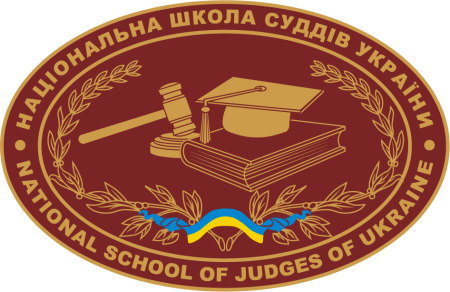 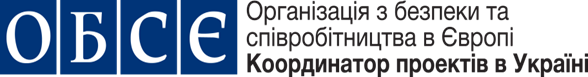 Цією Конвенцією врегульовані питання щодо:
органів із запобігання та протидії корупції (стаття 6);
кодексу поведінки державних посадових осіб (стаття 8);
створення належних систем закупівель й управління державними фінансами (стаття 9);
забезпечення прийняття процедур та правил, які дозволяють членам суспільства отримувати інформацію щодо державного управління (стаття 10);
заходів щодо зміцнення чесності й непідкупності представників судової влади та запобігання розповсюдження корупції серед них (стаття 11);
вжиття заходів, спрямованих на недопущення відмивання коштів (стаття 14);
визначення кримінально караних діянь, пов’язаних з корупцією  (стаття 15).
Національна школа суддів України
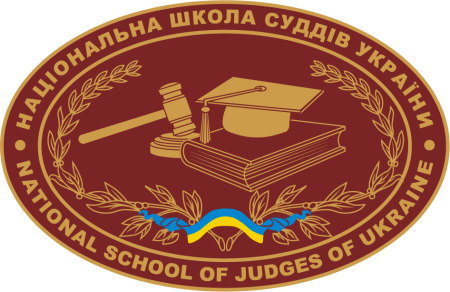 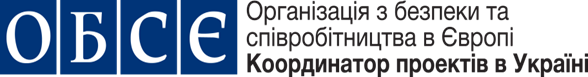 Кримінальна конвенція про боротьбу з корупцією:

  Дата підписання: 27.01.1999. 
  Дата ратифікації Україною: 
    18.10.2006. 
  Дата набрання чинності для 
    України: 01.03.2010.
Національна школа суддів України
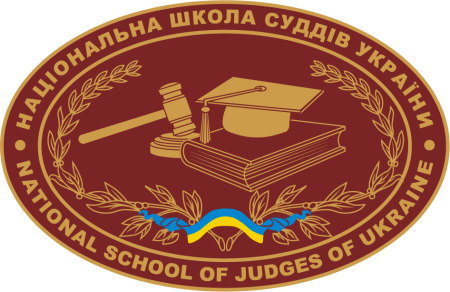 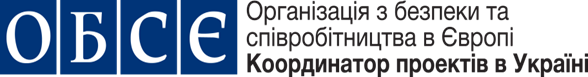 У Конвенції робиться наголос на те, що корупція: 

загрожує правопорядку, демократії та правам людини,
руйнує належне управління, чесність та соціальну справедливість, 
перешкоджає конкуренції та економічному розвиткові,  
загрожує стабільності демократичних інститутів і моральним засадам суспільства.
Національна школа суддів України
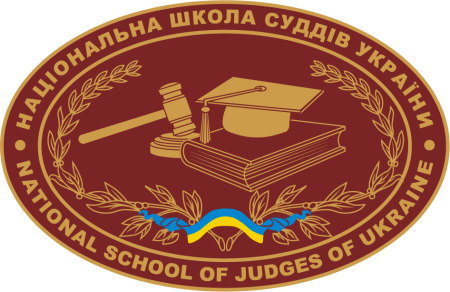 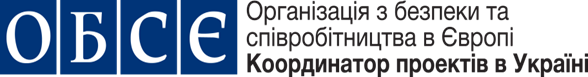 Мета прийняття
Необхідність:
активізації співробітництва між державами, що підписали цю Конвенцію;
здійснення у невідкладному порядку спільної кримінальної політики, спрямованої на захист суспільства від корупції, включаючи ухвалення відповідних нормативно-правових актів і вжиття превентивних заходів;
ефективної боротьби із корупцією, яка вимагає розширення, активізації та поліпшення міжнародного співробітництва у кримінальних справах.
Національна школа суддів України
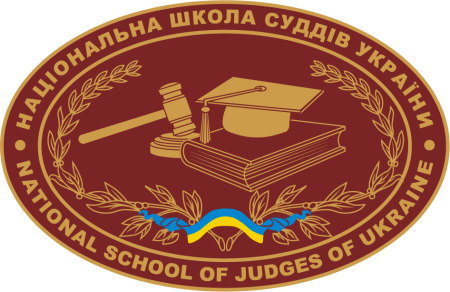 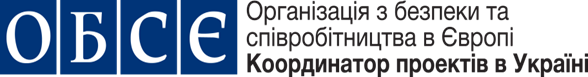 Цією Конвенцією врегульовані питання щодо заходів запобігання:
дачі та одержання хабара національним державним посадовим особам, членам національних представницьких органів (статті 2, 3, 4);
хабарництва іноземних державних посадових осіб, членів іноземних представницьких органів, посадових осіб міжнародних організацій, членів міжнародних парламентських асамблей (статті 5, 6, 9, 10);
хабарництва суддів і посадових осіб міжнародних судів (стаття 11);
дачі та одержання хабара у приватному секторі (статті 7, 8);
зловживання впливом (стаття 12);
відмивання доходів, отриманих від злочинів, пов’язаних із корупцією (стаття 13), а також
відповідальність юридичних осіб (стаття 18).
Національна школа суддів України
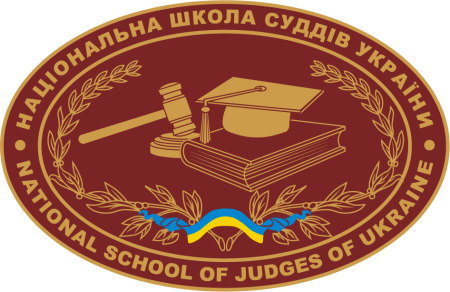 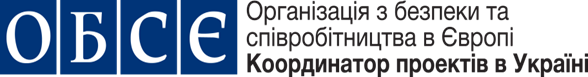 Цивільна  конвенція
про боротьбу з корупцією:
Дата підписання:          04.11.1999.
Дата ратифікації:          16.03.2005.
Дата набуття чинності: 01.01.2006.
Національна школа суддів України
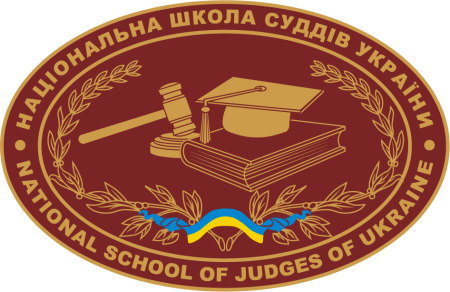 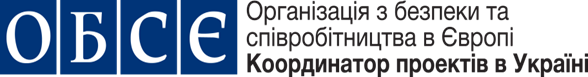 Цією  Конвенцією:
надано визначення корупції (стаття 2);
встановлено право на порушення судової справи з метою отримання компенсації за заподіяну шкоду (стаття 3);
визначено умови компенсації за заподіяну шкоду (стаття 4);
передбачено обов’язок встановлення у внутрішньому законодавстві поняття «контрибутивної вини» (стаття 6);
визначено строк позовної давності (стаття 7).
Національна школа суддів України
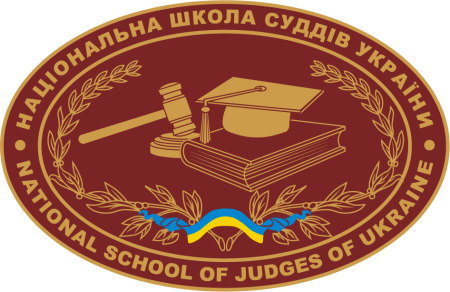 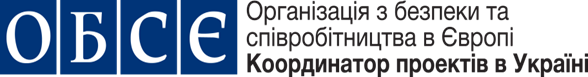 Угода про асоціацію між Україною та Європейським Союзом:

21 березня 2014 р. підписано політичну частину Угоди; 
27 червня 2014 р. - підписана економічна частина Угоди;
16 вересня 2014 р. Верховна Рада України та Європейський Парламент синхронно ратифікували Угоду про асоціацію між Україною та ЄС.
Угода набере чинності після її ратифікації усіма сторонами.
Національна школа суддів України
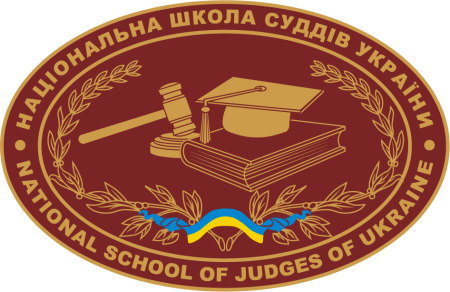 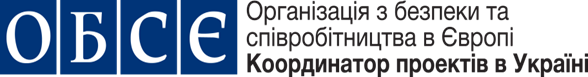 Угода передбачає міжнародне співробітництво сторін у сферах:
незаконного переправлення через державний кордон нелегальних мігрантів,торгівлі людьми і вогнепальною зброєю та незаконного обігу наркотиків;
контрабанди товарів;
економічних злочинів, зокрема злочинів у сфері оподаткування;
корупції як у приватному, так і в державному секторі;
підробки документів; 
кіберзлочинності.
Національна школа суддів України
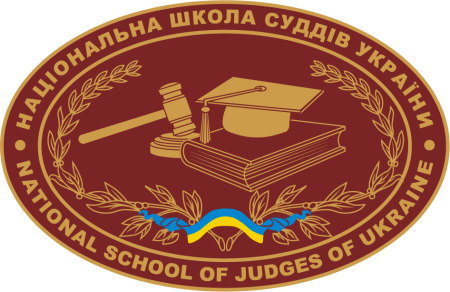 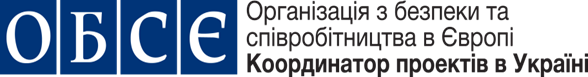 Рекомендації Європейського Союзу щодо подолання корупції:

скасування адміністративної відповідальності за корупційні правопорушення;
перенесення тягаря доведення на особу;
підвищення індексу сприйняття корупції населенням;
посилення відповідальності за корупційні правопорушення;
перевірка спадку тощо.
Національна школа суддів України
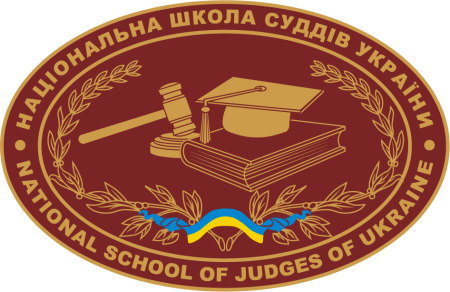 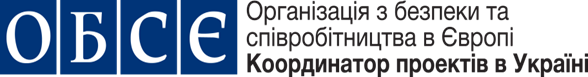 Національне законодавство щодо протидії корупції – історія розвитку

ЗУ «Про боротьбу з корупцією» був прийнятий 5 жовтня 1995 року та залишався чинним до 01.01.2011.
В цей день набрав чинності закон «Про засади запобігання та протидії корупції» від 11.06.2009, який у свою чергу діяв протягом 5 днів – до 05.01.2011.
Також 11.06.2009 був прийнятий закон «Про відповідальність юридичних осіб за вчинення корупційних правопорушень», який втратив чинність одночасно із законом «Про засади запобігання та протидії корупції».
7.04.2011 був прийнятий Закон «Про засади запобігання і протидії корупції», який, за окремими виключеннями, залишався чинним з 01.07.2011 до 26.04.2015.
З 26.04.2015 введений в дію Закон «Про запобігання корупції» від 14.10.2014.
Національна школа суддів України
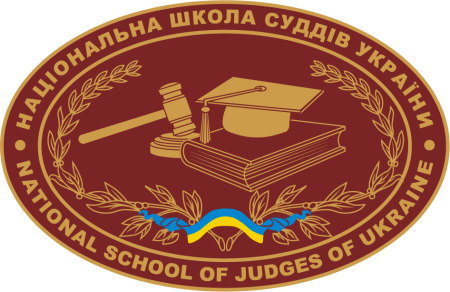 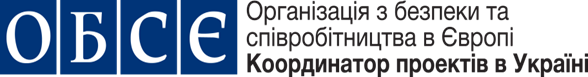 Національне законодавство щодо протидії корупції:

Закон України № 1700-VII від 14.10.2014 «Про запобігання корупції» з відповідними змінами, які вносились вже більше 15 разів;
Закон України № 1698-VII від 14.10.2014 «Про Національне антикорупційне бюро» зі змінами;
Кримінальний кодекс, розділ ХVІІ;
Кодекс України про адміністративні правопорушення, глава 13-А.
Постанова Кабінету Міністрів України від  29 квітня 2015 р. № 265  «Про затвердження Державної програми щодо реалізації засад державної антикорупційної політики в Україні (Антикорупційної стратегії) на 2015-2017 роки».
Національна школа суддів України
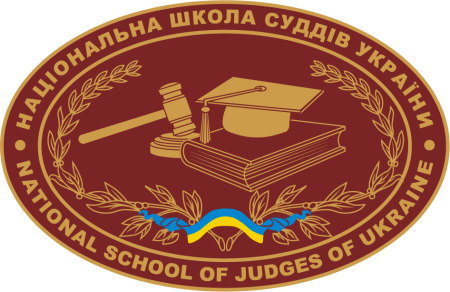 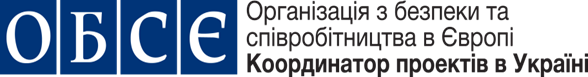 До сфери антикорупційного законодавства щодо суддів також належать:

Закон про судоустрій і статус суддів;

Кодекс суддівської етики.
Національна школа суддів України
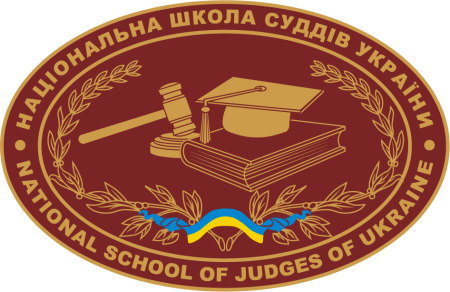 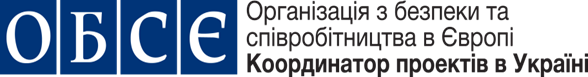 Цілі нового антикорупційного законодавства України
1)  обмежити, нейтралізувати чи усунути фактори корупції шляхом:
   запобігання конфлікту інтересів;
   нормативного визначення рамок етичної поведінки особи, уповноваженої на виконання завдань і функцій держави;
   перетворення корупційних правопорушень у невигідну і ризиковану справу, за яку передбачені суворі заходи відповідальності;
   досягнення того, щоб особа чесно і сумлінно виконувала свої службові обов’язки;
2)  чітко визначити ознаки і склад корупційних правопорушень;
3)  передбачити адекватні заходи відповідальності за їх вчинення;
4)  створити незалежний компетентний орган, який безпосередньо протидіятиме корупції та веде боротьбу з її наслідками.
Національна школа суддів України
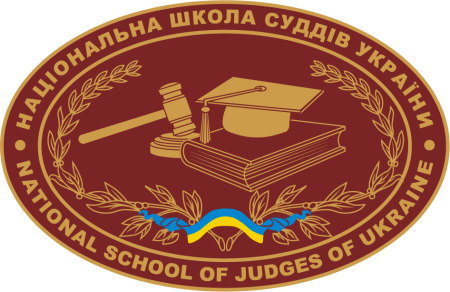 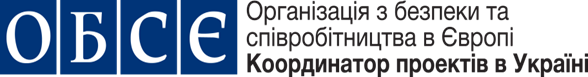 Визначення поняття «корупція»
Закон України «Про запобігання корупції»      
(абзац 6 п. 1 ст. 1)
Корупція - використання особою, зазначеною у частині 1 статті 3 цього Закону, наданих їй службових повноважень чи пов’язаних з ними можливостей з метою одержання неправомірної вигоди або прийняття такої вигоди чи прийняття обіцянки/пропозиції такої вигоди для себе чи інших осіб або відповідно обіцянка/пропозиція чи надання неправомірної вигоди особі, зазначеній у частині першій статті 3 цього Закону, або на її вимогу іншим фізичним чи юридичним особам з метою схилити цю особу до протиправного використання наданих їй службових повноважень чи пов’язаних з ними можливостей.
Національна школа суддів України
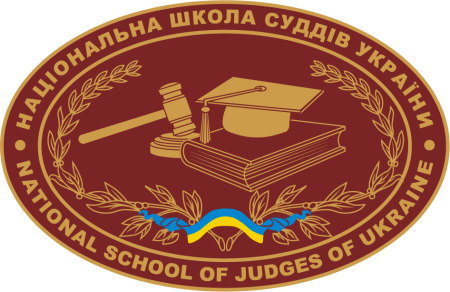 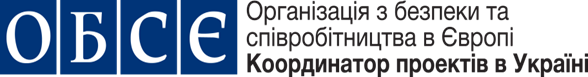 Відповідальність за корупційні правопорушення або правопорушення, пов’язані з корупцією: 

За вчинення корупційних або пов’язаних з корупцією правопорушень особи, зазначені в частині 1 статті 3 цього Закону, притягаються до:
    кримінальної, 
    адміністративної, 
    цивільно-правової,
    дисциплінарної відповідальності у встановленому законом порядку (стаття  65 Закону України «Про запобігання корупції»).
Національна школа суддів України
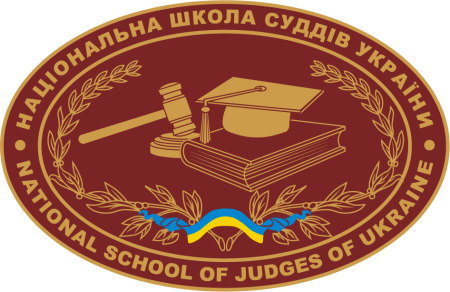 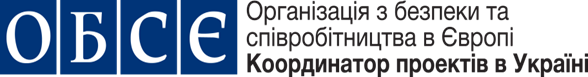 Суб’єкти відповідальності за корупційні правопорушення
Закон України «Про запобігання корупції», ст. 3:
1) особи, уповноважені на виконання функцій держави або місцевого самоврядування;
2) особи, які для цілей цього Закону прирівнюються до осіб, уповноважених на виконання функцій держави або місцевого самоврядування;
3) особи, які постійно або тимчасово обіймають посади, пов’язані з виконанням організаційно-розпорядчих чи адміністративно-господарських обов’язків, або спеціально уповноважені на виконання таких обов’язків у юридичних особах приватного права незалежно від організаційно-правової форми, а також інші особи, які не є службовими особами та перебувають з підприємствами, установами, організаціями в трудових відносинах, - у випадках, передбачених цим Законом.
Національна школа суддів України
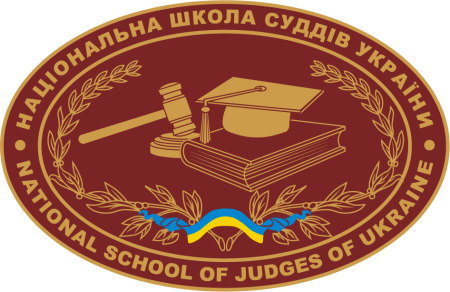 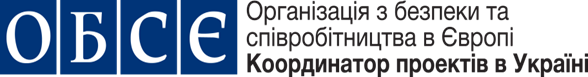 Це треба знати:

За даними громадської організації Transparency International Україна, за 2016 рік індекс сприйняття корупції (Corruption Perceptions Index) склав в Україні 29 балів зі 100 можливих.
Це лише на 2 бали більше, ніж у 2015 році. 
У всесвітньому рейтингу 2016 року Україна посідає  131 місце зі 176 позицій. 
У 2015 році Україна була на 130-му місці зі 168 позицій. 
У 2014 році Україна була на 142-му місці зі 175 позицій. 
Здійснити невеличке зростання індексу CPI  Україні вдалося завдяки збільшенню суспільного осуду корупціонерів, створенню антикорупційних органів та появі руху викривачів корупції.
Національна школа суддів України
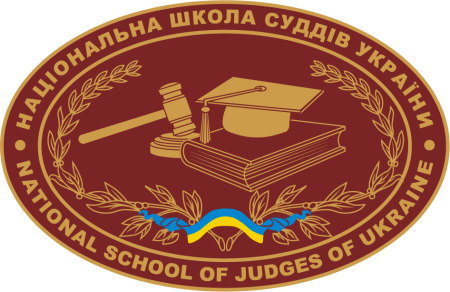 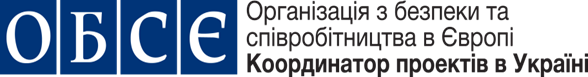 Це треба знати:

У 2016 році у всесвітньому рейтингу боротьби з корупцією Україна зайняла одну сходинку з такими країнами світу, як Казахстан, Росія, Непал, Іран.